The Art of Training Graduate Teaching Assistants
Anna Wright, EdD
Instructional Assistant Professor/Director of Oral and Written Communication
Department of Communication
Presentation Overview
Introduction of my course/training 
Components of my TA training
Ongoing mentorship program in CMN 111/112 training
Lessons I’ve learned 



“The difference between knowing and teaching is communication” (Hurt et al., 1978, p.3)
2
What’s in my course?
CMN 111/112
Serves approximately 350 students per semester
Sections of 22 students
I supervise approximately 10 TAs per semester
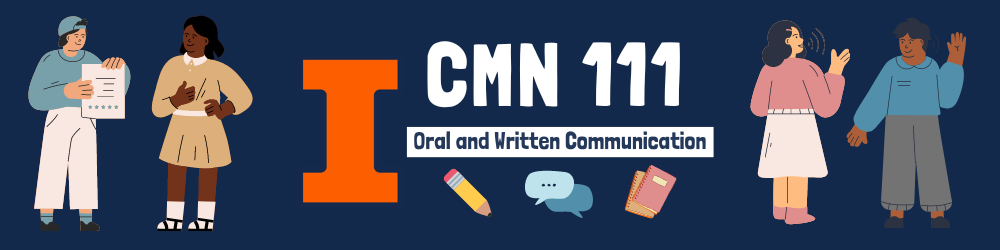 3
What is your role in training graduate teaching assistants?
4
Training
What do new graduate teaching assistants need to know?
Goals of My Training Program
6
Elements of Good Teaching
Teachers' ability to present knowledge in a way that students understand
Comprised of competence, character, and caring
Verbal and nonverbal communication behaviors that enhance psychological closeness
Communication for Teachers and Trainers, Simonds, Wright, & Cooper, 2019
7
Who are my students?
8
Instructional Strategies
9
Presenting Content (Lecture)
When to lecture
i.e. information not available elsewhere, information needs presented in a specific order
When not to lecture
i.e. want to engage higher level learning, participation is necessary to learn objective
Considerations for effective lecturing
i.e. organize presentation, use clear communication,
Communication for Teachers and Trainers, Simonds, Wright, & Cooper, 2019
10
Leading Discussions
When to hold discussions
i.e. you want to use the resources of the group, students need practice working out application of content
When not to hold discussions
i.e. you do not have adequate time, students do not have discussion skills, leaching lower level content
Considerations for effective discussions
i.e. use wait time, respond positively to all students

Examples
Open Ended Questions
When is a time Toulmin model might be useful in your life?
Close Ended Questions
What is a warrant?
Communication for Teachers and Trainers, Simonds, Wright, & Cooper, 2019
11
Facilitating Activities
When to facilitate activities
i.e. you want students to learn from a shared experience, you want students to apply problem solving skills
When not to facilitate activities
i.e. the time it takes to prepare and facilitate outweigh the learning outcome, the student to professor ratio is prohibitive
Considerations for effective activity facilitation 
i.e. ensure students know why they are doing the task, monitor students while they work


Example Debriefing Method
EDIT Process (Gray, 2008)
Experience
Describe
Infer
Transfer
Communication for Teachers and Trainers, Simonds, Wright, & Cooper, 2019
12
Resources for Teaching Content
Know Course Goals/Objectives
Read Student Course Manual
Sample Lesson Plans
	-Provide sample lessons throughout training.
	-Peer Leaders provide sample lessons throughout semester.
Microteaching
	-Peer Leaders model teaching.
	-New TAs practice teaching.
Box Folder 
	-Provide teaching resources and lessons throughout semester.
Communication for Teachers and Trainers, Simonds, Wright, & Cooper, 2019
13
Grading
14
Course Policies
Course Manual 
We outline several standard polices.
Attendance
Grading
Class Engagement
Late Work
Speech Etiquette
15
Syllabus & Canvas
16
Resources
Course Resources
Campus Resources
CITL
Library Resources
Writer’s Workshop
Speaker’s Workshop
Course Instructor Manual
Peer Leaders
Box Folder with Resources
17
Mentorship
18
Mentorship
19
Lessons Learned
20
Always Updating
21
Thank you!
Anna Wright
Instructional Assistant Professor/Director of Oral and Written Communication
wrighta@illinois.edu
https://communication.illinois.edu/directory/profile/wrighta
Department of Communication
22